Мой успешный проект «Моя  улица, мое село!»
Муниципальное бюджетное дошкольное образовательное учреждение «Детский сад «Солнышко» село Лорино»
Воспитатель:
 Давлеткулова Татьяна Игоревна
Название проекта: « Моя улица – мое  село!»
Автор проекта: Давлеткулова Татьяна Игоревна– воспитатель.
Продолжительность проекта: 1-2 недели.
Тип проекта: позновательно-творческий, короткосрочный.
Участники:   воспитанники,  родители, сотрудники детского сада.
Возраст детей: 4-5 лет
Актуальность проекта
Актуальность проекта заключается в необходимости расширения знаний детей о родном селе, воспитания любви к родной земле. В дошкольном возрасте начинают формироваться основы патриотизма, и именно в этот период закладывается интерес, уважение и любовь к своей малой Родине – месту, где родился, к своему родному дому, улице, селу. 
     Формирование у детей любви к Родине это – накопление ими социального опыта жизни о своём селе, усвоение принятых в нём норм поведения, взаимоотношений, приобщение к миру его культуры. И одна из важных наших задач воспитать в детях бережное отношение ко всему тому, что их окружает, осознать себя частью села, заложить фундамент личности в ребёнке.
Цель:  создание условий для приобщения детей к истории и культуре родного села через знакомство с улицами ближайшего окружения
Задачи:
Расширить кругозор детей на основе материала, доступного их пониманию (представления детей об  улицах родного села). 
формировать знания детей о родном селе, о названии села, его улицах и его достопримечательностях
Познакомить с различными источниками получения информации. 
Развивать самостоятельность, коммуникативные качества, память, мышление, творческое воображение. 
Обогатить детско-родительские отношения опытом совместной деятельности через формирование представлений об улицах родного села. 
Воспитывать у детей любовь к родному дому, улице, селу.
Ожидаемые результаты по проекту
для педагогов:
- повышение уровня компетенции в патриотическом воспитании детей дошкольного возраста;
- инновационные изменения в организации воспитательного процесса;
- творческое использование ИКТ в разных видах деятельности.
для детей:
- дети могут знать и называть место проживания: некоторые предприятия родного села и их значимость, достопримечательности;
для родителей:
Активное участие родителей в учебно - воспитательном процессе и жизни детского сада.
- расширение знаний по проблеме патриотического воспитания детей;
- повышение статуса семейного воспитания.
1.Подготовительный этап Разработка проекта
Определить актуальные знания детей, вызвать интерес к поставленной задачи;
Подбор и планирование материала, с учётом индивидуальных и возрастных особенностей детей.
Пополнение развивающей среды.
Сбор информации:
Разработка и оставление перспективного плана, создание развивающей среды по данному проекту.Подбор материала  о селе: фотографии улиц, достопримечательностей
Подбор информации для реализации проекта через ИКТ.
Взаимодействие с детьми:
Беседы с детьми в совместной деятельности.
Проведение сюжетно-ролевых, дидактических,  подвижных игр
Взаимодействие с семьей:
Знакомство родителей с историей  села 
Папки-передвижки: «Безопасность ребенка на улице» 
Изучение  современной  методической литературы.
Подбор материала для НОД, сюжетно-ролевых игр, дидактических и подвижных игр.
Разработка плана реализации проекта «Мое село, мой дом».
2.Основной этап
3.Заключительный этап
Выставка рисунков «Мой детский сад», «Мой дом»
Выставка поделок «Мой дом»
Просмотр презентации « Улицы  села Лорино»
Реализация проекта
Социально-коммуникативное развитие
Сюжетно-ролевая  игра «Водители и пешеходы»
Сюжетно-ролевая  игра «Строители»
Речевое развитие
Составление рассказов на тему «Моя улица»
Чтение сказки «Три поросенка»
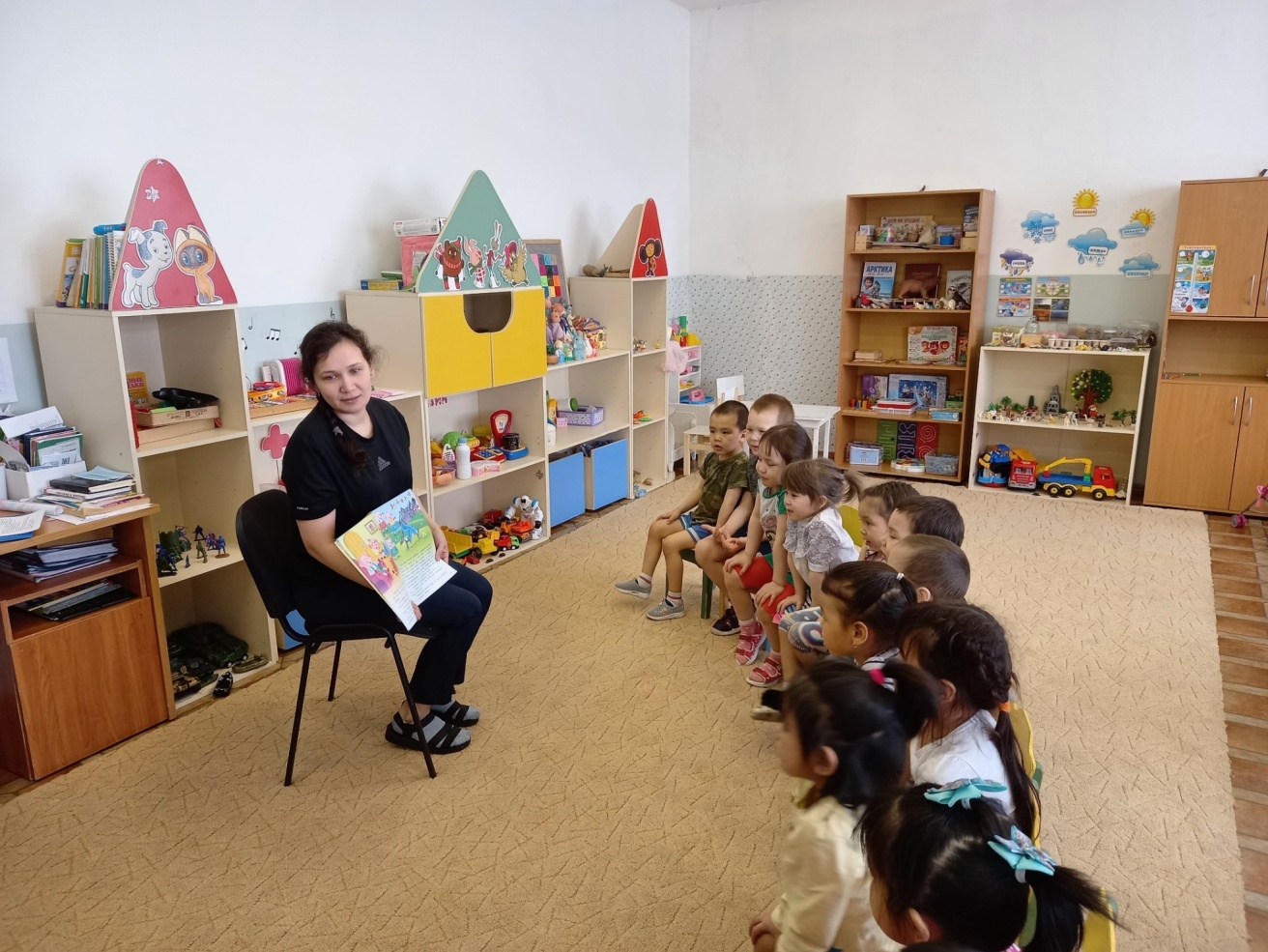 Познавательное развитиеЭкскурсии по улицам села Лорино
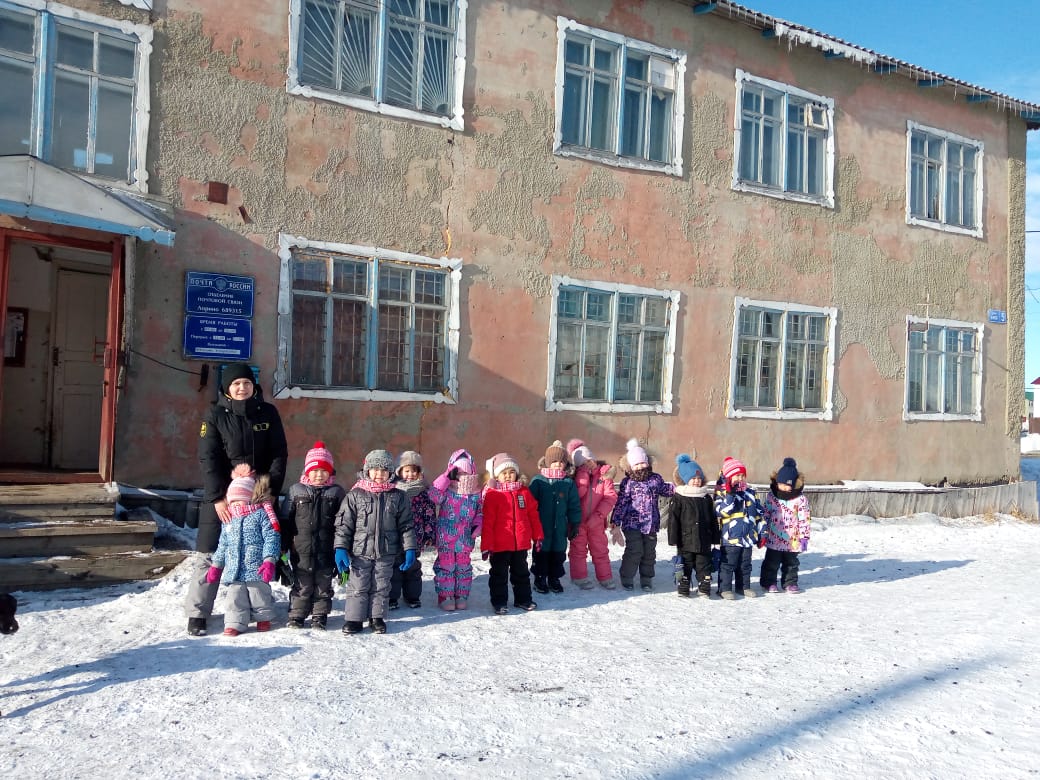 Конструирование «Мой дом»
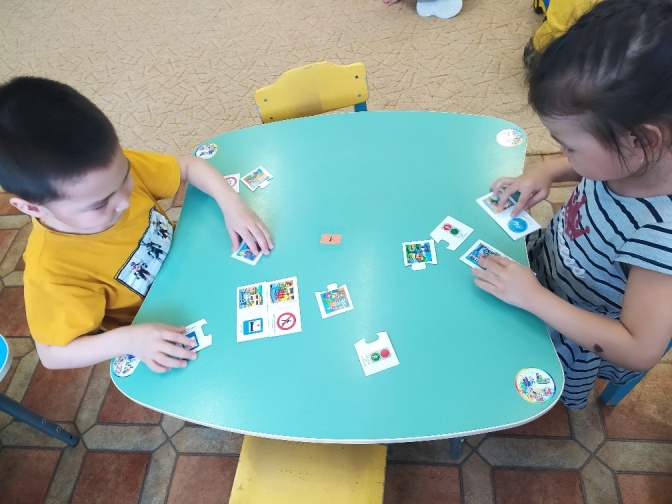 Дидактическая игра  « Улица»
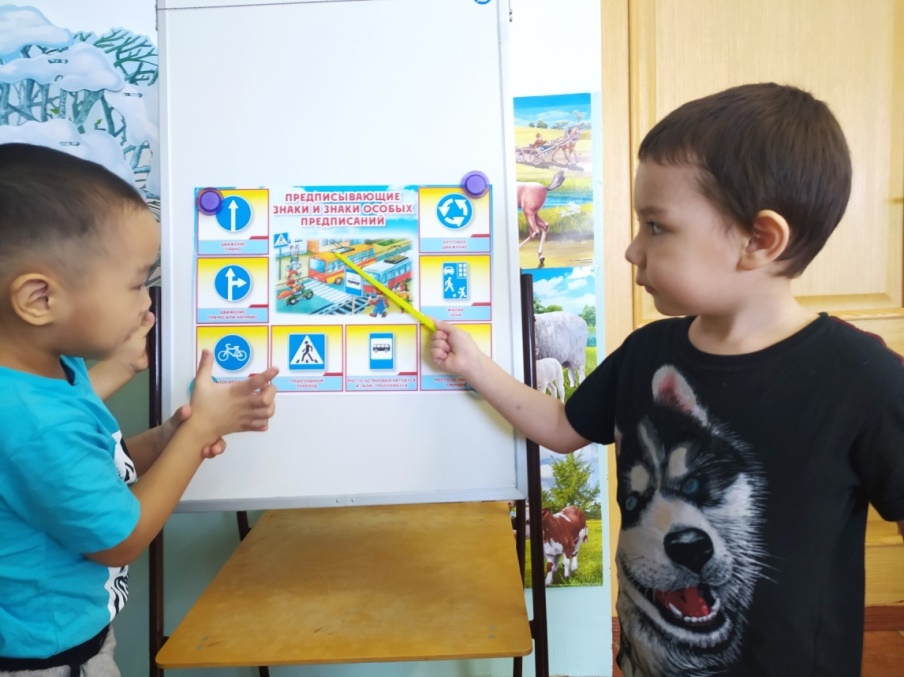 «Художественно – эстетическое развитие»
Рисование: «Разные дома нашего села»
Аппликация: «Наш детский сад»
«Физическое развитие»
Подвижная игра : «Бездомный заяц»
Физкультминутка: «Мой дом»
Результат проекта
Выставка рисунков «Мой дом»
« Мой детский сад»
Улица из макетов домов , сделанных руками детей и родителей
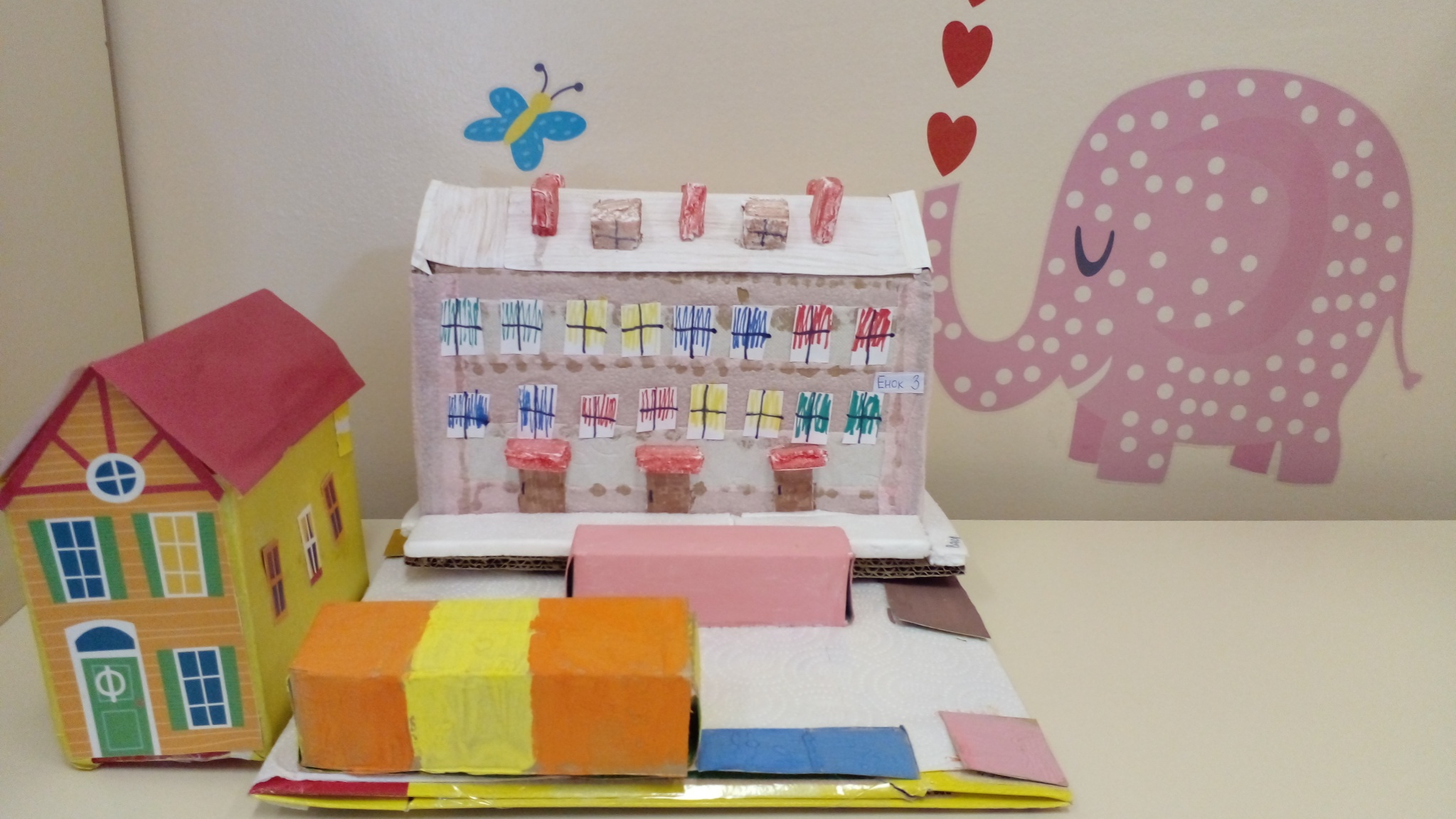 Показ презентации «Улицы села Лорино»
Спасибо за внимание!